Welcome to
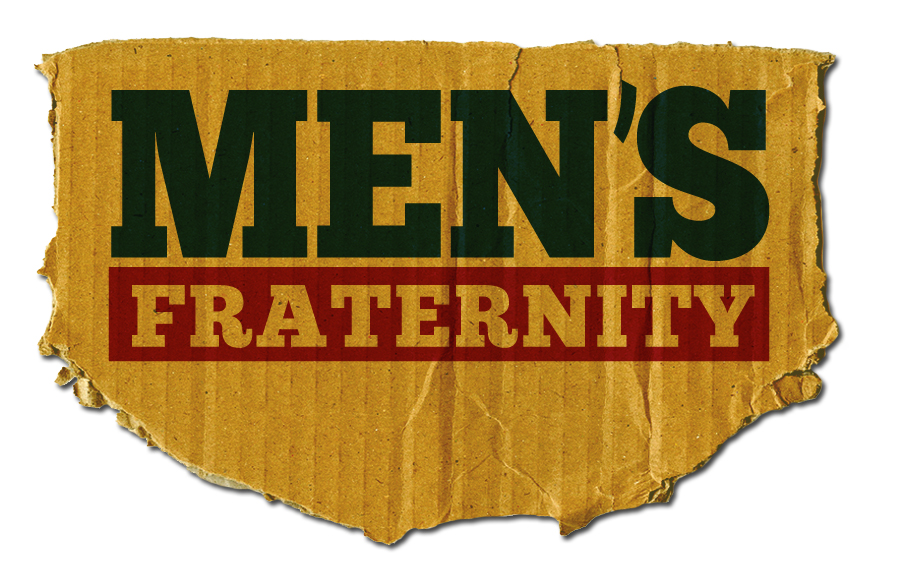 Session Thirteen
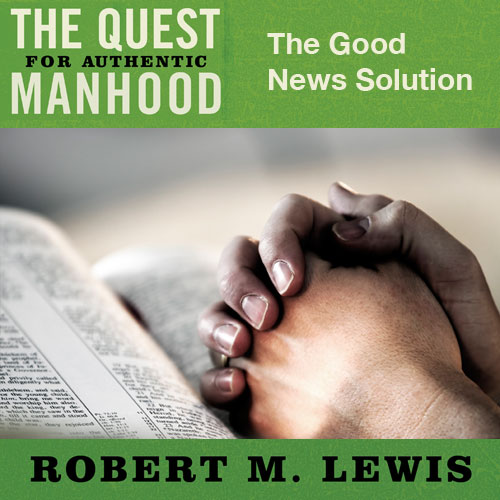 My Story
I didn’t know much, but I knew I was lost.
I didn’t have much faith, but what I had I put in Jesus Christ.
I didn’t change much at first outwardly, but something profound did change inwardly.
“Regeneration is an inner recreating of 
fallen human nature by the gracious 
action of God’s Holy Spirit.  
Regeneration in Christ changes a person’s 
natural disposition from 
lawless, Godless, self-seeking, which 
dominates a depraved man into on of 
trust, love, repentance, and loving 
compliance with God’s law henceforth.”

J.I. Packer
“For we also once were foolish ourselves, 
disobedient, deceived, enslaved to various 
lusts and pleasures, spending our life in 
malice and envy, hateful, hating one 
another.  But when the kindness of God our 
Savior and His love for mankind appeared, 
He saved us, not on the basis of deeds 
which we have done in righteousness, but 
according to His mercy, by the washing of 
regeneration and renewing by the Holy 
Spirit, whom He poured out upon us richly 
through Jesus Christ our Savior.”

Titus 3:3-6
“Now there was a man of the Pharisees, named 
Nicodemus, a ruler of the Jews; this man came 
to Him by night, and said to Him, ‘Rabbi, we 
know that You have come from God as a teacher 
for no one can do these signs that You do unless 
God is with him.’  Jesus answered and said to 
him, ‘Truly, truly I say to you, unless one is born 
again, he cannon see the kingdom of God.’  
Nicodemus said to Him, ‘How can a man be born 
when he is old?  He cannot enter a second time 
into his mother’s womb and be born, can he?’”

John 3:1-4
“Jesus answered, ‘Truly, truly, I say to you, unless 
one is born of water and the Spirit, he cannot 
enter into the kingdom of God.  That which is born 
of the flesh is flesh; and that which is born of the 
Spirit is spirit.  Do not marvel that I said to you, 
‘You must be born again.’  The wind blows where it 
wishes and you hear the sound of it, but do not 
know where it comes from and where it is going; 
so is every one who is born of the Spirit.’  
Nicodemus answered and said to Him, ‘How can 
these things be?’  Jesus answered and said to him, 
‘Are you the teacher of Israel, that you do no 
understand these things?’”

John 3:5-10
Saint Nic’s Story
“Born of the Spirit” (vs. 5,8):
	A Supernatural Rebirth

“Must” (vs. 7):	
	An Irreplaceable Rebirth

“You” (vs. 7):
	A Personal Rebirth